Lukáš Kulovaný, Projektový manažer
kulovany.lukas@stc.cz
24. 4. 2019
Prezentace projektu
T&T: Sledování tabáku
© STÁTNÍ TISKÁRNA CENIN, státní podnik
1
agenda
© STÁTNÍ TISKÁRNA CENIN, státní podnik
2
agenda
Hlavní úkoly STC
Aktuální stav projektu
Plán aktivit na další období
© STÁTNÍ TISKÁRNA CENIN, státní podnik
3
úkoly
Registrace HS
Vydávání kódů pro Výrobce (Výjimka)
Integrace na Router / Sekundární úložiště – předávání informací
Poskytování informací (média, letáky, helpdesk)
© STÁTNÍ TISKÁRNA CENIN, státní podnik
4
Aktuální stav projektu
© STÁTNÍ TISKÁRNA CENIN, státní podnik
5
Aktuální stav projektu
Aktuální stav
Registrace Hospodářských subjektů: 2600 subjektů / 2000 zaregistrovaných
Nejen registrace HS, ale i ZAŘÍZENÍ (prodejny, …)
Helpdesk / callcentrum




Web: https://stc.cz/produkty/track-trace/
Aktuality
Základní informace
FAQ
Dokumenty
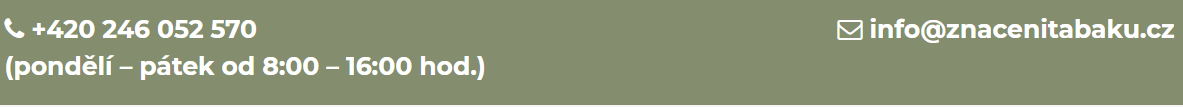 © STÁTNÍ TISKÁRNA CENIN, státní podnik
6
Aktuální stav projektu
Aktuální stav II.
Worshopy / Semináře
SOCR
Mze
Výrobci
Jednání s Výrobci:
Cca 40; cena 1,874 EUR per 1000, tj. cca 4 halíře / kus
QA prostředí, onboarding, produkce 10. května
Jednání s Distributory
© STÁTNÍ TISKÁRNA CENIN, státní podnik
7
Aktuální stav projektu
Aktuální stav - Registrace
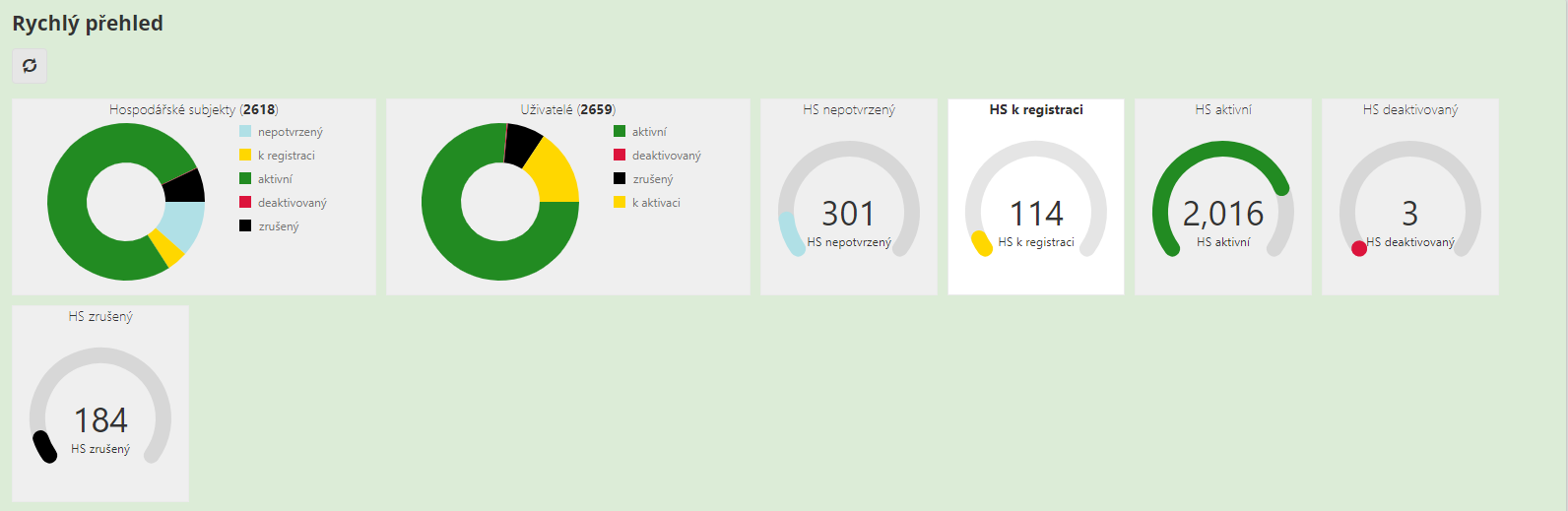 © STÁTNÍ TISKÁRNA CENIN, státní podnik
8
Aktuální stav projektu
Registrace
Vyplnění formuláře HS
Potvrzení emailu
Kontrola našimi administrátory
Potvrzení registrace HS – vydání EOID kódu
Registrace Zařízení
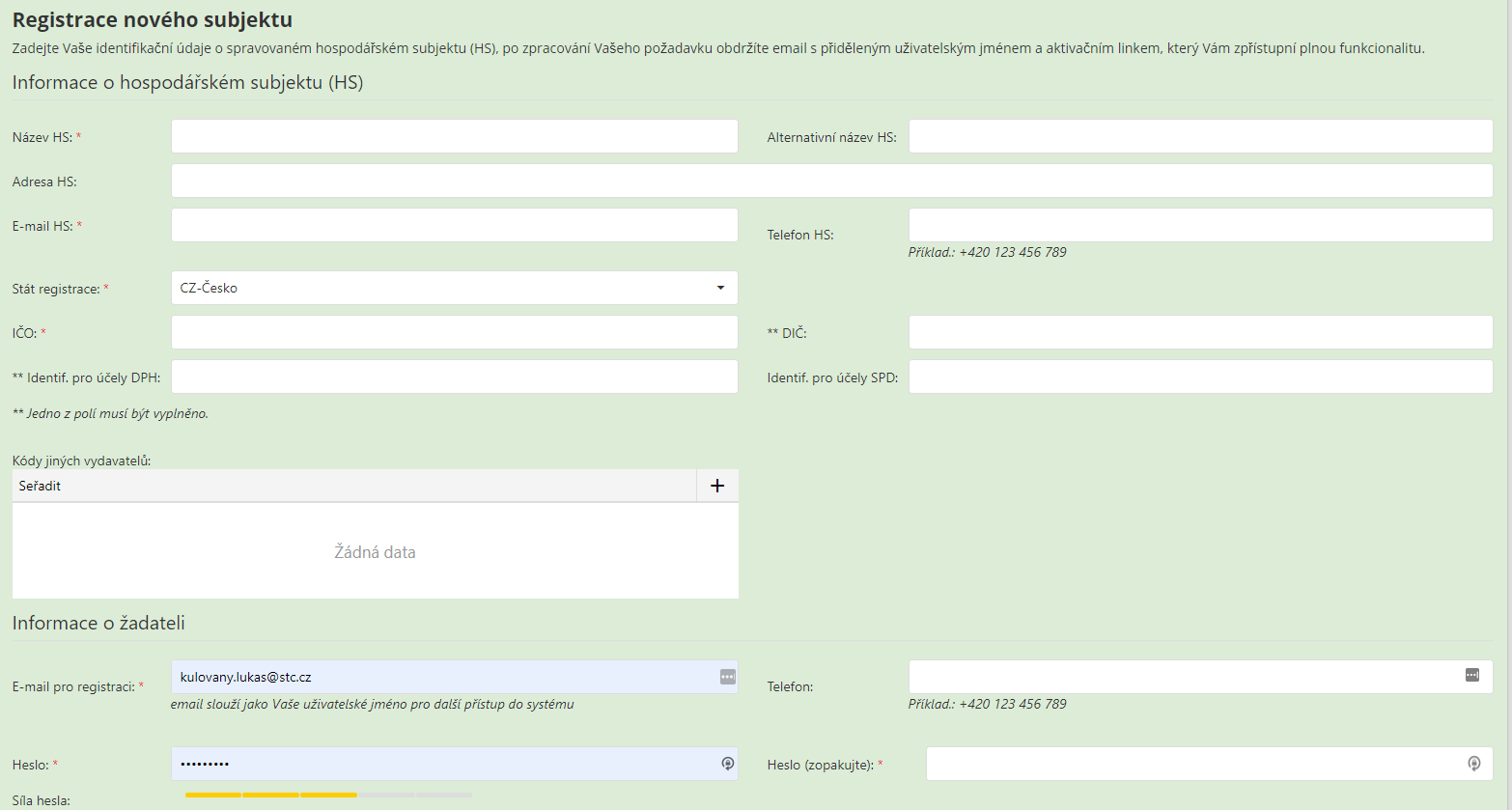 © STÁTNÍ TISKÁRNA CENIN, státní podnik
9
Plán aktivit na další období
© STÁTNÍ TISKÁRNA CENIN, státní podnik
10
Plán aktivit na další období
Aktivity na další období
Registrace všech HS
Smlouvy s Výrobci
Integrace Výrobců a Distributorů
Produkční integrace na Router (registrace) – od 10.5.2019
Ostrý provoz
© STÁTNÍ TISKÁRNA CENIN, státní podnik
11
Děkujeme ZA spolupráci !!!
Lukáš Kulovaný, Projektový manažer
STÁTNÍ TISKÁRNA CENIN, státní podnik
Růžová 6, č.p. 943, 110 00 Praha 1
Tel.: +420 236 031 111, E-mail: kulovany.lukas@stc.cz
www.stc.cz
© STÁTNÍ TISKÁRNA CENIN, státní podnik
12